Część 3
europejska inicjatywa obywatelska
DEMOKRACJA UEW AKCJITeż masz głos – europejska inicjatywaobywatelska
Etapy EIO
Znajdź sześć różnych osób w sześciu innych krajach Unii Europejskiej, które utworzą z Tobą zespół.
Zdefiniuj cele i zwróć się do Komisji Europejskiej o rejestrację inicjatywy.
Inicjatywa zostaje opublikowana na stronie internetowej.
Zbierz w ciągu 12 miesięcy milion podpisów z co najmniej 7 krajów UE (online lub na papierze).
Zweryfikuj deklaracje poparcia.
Przedstaw swoją inicjatywę Komisji Europejskiej.
Spotkanie z Komisją Europejską.
Wysłuchanie publiczne w Parlamencie Europejskim.
Odpowiedź Komisji Europejskiej.
Działania następcze Komisji w związku z proponowanymi działaniami, jeśli dotyczy.
Obszary działania UE (wybrane przykłady)
Rolnictwo i prawa zwierząt 
Środowisko i klimat
Bezpieczeństwo żywności 
Opieka zdrowotna
Ochrona konsumentów 
Kultura i media
Edukacja, młodzież i sport 
Energia 
Niedyskryminacja 
Pomoc humanitarna 
Transport
Itp.
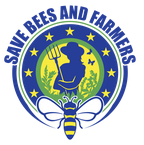 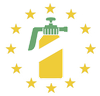 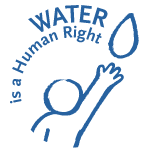 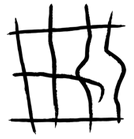 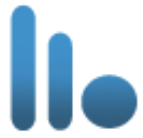 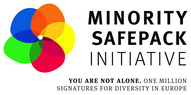 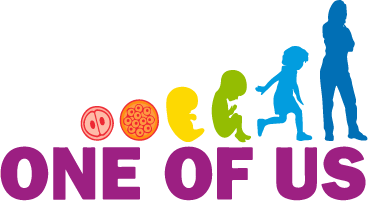 Postęp kampanii
Jak przyciągnąć uwagę mediów?
Jak zdobylibyście fundusze na kampanię?
Co zrobilibyście, aby znaleźć partnerów w 6 innych krajach UE?
Jak „sprzedalibyście” swój pomysł, aby zdobyć podpisy?